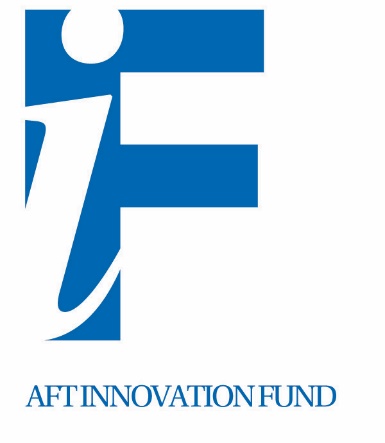 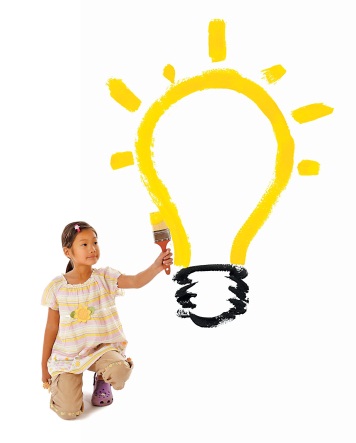 21st Century Lessons
Evaluating Expressions
Order of Operations 2
Primary Lesson Designers:

Kristie Conners
Sean Moran
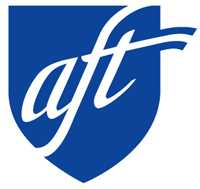 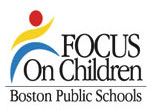 1
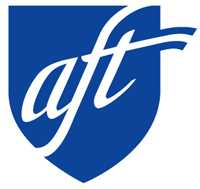 This project is funded by the American Federation of Teachers.
2
21st Century Lessons – Teacher Preparation
Please do the following as you prepare to deliver this lesson:
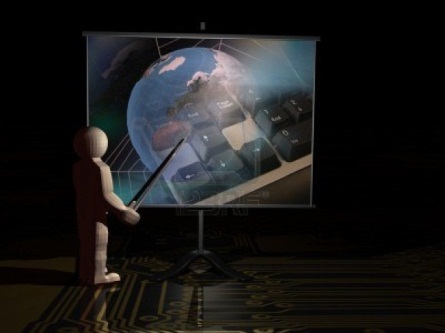 Spend AT LEAST 30 minutes studying the Lesson Overview, Teacher Notes on each slide, and accompanying worksheets.
Set up your projector and test this PowerPoint file to make sure all animations, media, etc. work properly.
Feel free to customize this file to match the language and routines in your classroom.
*1st Time Users of 21st Century Lesson:
Click HERE for a detailed description of our project.
3
Lesson Overview (1 of 3)
4
Lesson Overview (2 of 3)
5
Lesson Overview (3 of 3)
6
Warm Up/Do Now
OBJECTIVE: SWBAT evaluate expressions using the order of operations.
LANGUAGE OBJECTIVE:  SWBAT  identify  and correctly use the mathematical vocabulary: expression and evaluate.
Evaluate:
1)
2)
40
40
3) What do you notice about the answers to #1 and #2?
What do you think caused that?
Dividing by 2 and multiplying by one-half give the same result.
Agenda
7
[Speaker Notes: (Time on this slide -  3 min) Time passed 3 min
In-Class Notes

  Have students work on the problems.
  Both expressions are the same.
  Question three’s discussion is to point out the fact that dividing by 2 and multiplying by ½ mean the same thing.
  Can type in student’s response or click slide to reveal answer.

Preparation Notes

The goal of this warm up is for students to review the order of operations and to make the connection that dividing by 2 is the same thing as multiplying by ½.  Have students work on the first two problems.  Question 3 is meant for a whole class discussion.  Ask students why they answers are the same.  Students really only need to understand that dividing by 2 is the same as multiplying by ½.  (Teachers can have the discussion that division is the same thing as multiplying by the reciprocal, but may be too advanced at this level.)   Click the slide for the answers to appear.  For question 3, you can type in the answers or just have it appear by clicking the slide.  NOTE:  Even if students do not follow the order of operations,  the incorrect answer for one and two will still be the same and should be corrected.

This concept is setting students up for an explanation that will take place later in the lesson.]
Agenda:
OBJECTIVE: SWBAT evaluate expression using the order of operations.
LANGUAGE OBJECTIVE:  SWBAT  identify the words expression and evaluate.
1) Warm Up
Independent
2) 1st Launch
Multiplication/Division?- Whole Class and Partners
• Mini Summary
Whole Class
3) 2nd Launch
Addition/Subtraction?- Whole Class and Partners
• Mini Summary
Whole Class
• Wrap Up
Whole Class
4) Practice
Whole Class
• Example
Partners
• Quick Note
Whole Class
5) Practice
Complete the Phrase- Partners
• Summary
Complete the Phrase- Whole Class
6) Assessment/3-2-1
Independent
Agenda
8
[Speaker Notes: (Time on this slide – 1 min) Time passed 4 min
In-Class Notes
 Quickly go over agenda. Great chance to review objective and language objective with students.


Preparation Notes]
1st Launch-Multiplication/Division?
You have learned that there is an order to evaluating expressions correctly. Today you will be learning some important ideas about the order.
Look at the expression below
1) What are the three operations in the problem?
2) Now evaluate the expression using the correct order.
Order of Operations
Agenda
9
[Speaker Notes: (Time on this slide – 3 min) Time passed 7 min
In-Class Notes

  Have students take out their notebooks.
  Read the slide as it appears.
  May want to review vocabulary words expression and evaluate here.
  Have students evaluate the expression.
  The scaffold lists the order of operations if needed.
  The next two slides gives further detail of the discussion of the answers.  

Preparation Notes

The main objective of this lesson is for students to master the order of operations especially the part that multiplication and division are performed from left to right, similarly addition and subtraction.  Instruct students to take out their notebooks to record their work for this lesson.  Read the slide as it appears.  Review the vocabulary words, expression and evaluate.  At this time, it may be beneficial before the lesson continues.  A quick turn and talk about what these vocabulary words mean is a suggestion.  Have the students evaluate the expression.  There is a scaffold button to have the order of operations appear if needed for students to see.  

The next two slides gives further detail of the discussion of the answers.]
1st Launch-Multiplication/Division?
In yesterday’s lesson you learned that there is an order to evaluating expressions correctly. Today you will be learning some important ideas about the order.
Look at the expression below
1) What are the three operations in the problem?
ORDER OF OPERATIONS
1) Parenthesis or Grouping Symbols
2) Exponents
3) Multiplication/Division
4) Addition/Subtraction
2) Now evaluate the expression using the correct order.
Order of Operations
Agenda
10
[Speaker Notes: In-Class Notes

Hidden slide. Only be used to see the order of operations

Preparation Notes]
1st Launch-Multiplication/Division?
Possible Answers
What is your answer?
What order did you use?
So…..What do we do first, multiplication or division?
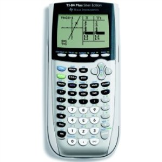 Online
 Calculator
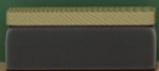 Order of Operations
Agenda
11
[Speaker Notes: (Time on this slide – 8 min) Time passed 15 min
In-Class Notes

  Read slide as it appears.  
  Type in, or write, student answers.
  Discuss why there are different answers.  
  Use the online calculator to prove it.
  Discuss that in this case you work from left to right when multiplication and division are in the same expression.
  Clicking will show the steps to the expression.

Preparation Notes

The goal of this slide is have students explore the reason why division must be performed first before multiplication  in this particular expression.  There are three boxes for teachers to put up the answers that student may have obtained.  60 is the answer if students just evaluate from left to right.  54 is the correct answer.  6 is the answer if students perform multiplication first, division and then addition.  (If teachers do not want to type in the boxes, they can write student’s answers over the boxes).  

If students come up with the answer of 60, first thing to be discussed is why that answer is incorrect.  The remaining of the discussion needs to focus on whether 54 or 6 is correct.  At this point click the slide for the question “What should you do first when multiplication and division are in the same expression?”  The students who received  an answer of 54, have them explain how they derived their answer.  Have students who received 6 do the same.  Ask the class who is right?  How are we going to find out?  At this time, use the online calculator to prove 54 is the correct answer.  (When using the calculator, have students focus on the top part of the calculator as it is  written correctly there.)  When 54 appears go back to this slide and ask the class what does that mean for the order of operations?  The scaffold button lists the order of operations, which at this time might be a good idea to have shown if it is not already up for students to see the part multiplication/division.  Ask what that means. Clicking, will show the steps of the expression. Go right into the next slide to explain this better.]
1st Launch-Multiplication/Division?
Possible Answers
What is your answer?
What order did you use?
So…..What do we do first, multiplication or division?
ORDER OF OPERATIONS
1) Parenthesis or Grouping Symbols
2) Exponents
3) Multiplication/Division
4) Addition/Subtraction
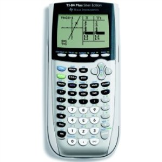 Online
 Calculator
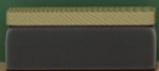 Order of Operations
Agenda
12
[Speaker Notes: (Time on this slide –  min) Time passed  min
In-Class Notes

Hidden slide. Only be used to see the order of operations]
Mini-Summary
ORDER OF OPERATIONS
1) Parenthesis or Grouping Symbols
2) Exponents
3) Multiplication/Division
4) Addition/Subtraction
The rule is when you have multiplication and division, in the same expression, you evaluate whichever comes first: Ieft to right.
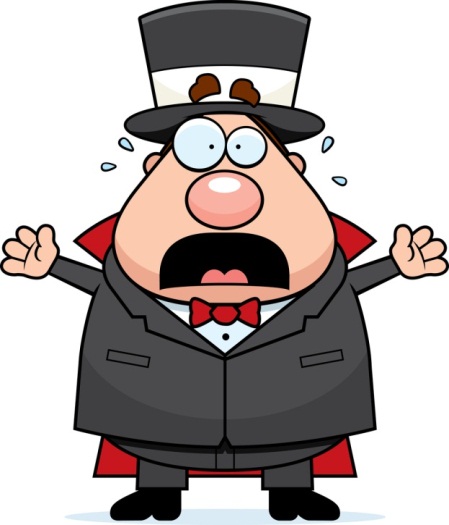 Lets look at 2 examples.
a)
b)
Multiplication is done first
Division is done first
Agenda
Optional Proof
13
[Speaker Notes: (Time on this slide – 5 min) Time passed 20 min

In-Class Notes

  Read slide as it appears.
  Be sure to point out that sometimes multiplication may come first or division.    Either way, perform the operations  from left to right. 
  The examples are provided to structure a discussion around the fact that either multiplication or division may come first in an expression.
  There is a mathematical proof for this reasoning on the next slide.  The next slide is hidden, therefore click the bottom of the slide where it says “optional proof” for the proof to be shown.  

Preparation Notes

The goal of this slide is for students to visually see the rule written.  Click the slide for the examples to appear.  For each example ask students which operation must be performed first.  As you click the slide, the answers appear.  The point of this is to show that either multiplication or division can come first; just depends which one appears first in the expression.  
There is a mathematical proof for this reasoning on the next slide.  The next slide is a hidden slide and does not need to be discussed if too advanced for the level of your students.  To advance to this slide, click the bottom of the current slide where it says “optional proof”.  This will bring you right to the proof. Again, should be shown after the current slide is finished.]
Proof
Let try to explain why multiplication and division is done left to right whichever one comes first.
Lets look at divide by 2.
Is there an expression that is equivalent to dividing by 2?
Think about the Do Now
You can rewrite dividing by 2 as multiplying by ½.
Now we just do all the multiplication first.
Agenda
14
[Speaker Notes: (Time on this slide –  min) Time passed  min
In-Class Notes

  This slide is a hidden slide.  
  If chosen to use, click “optional proof” at the bottom of the previous slide.  
  Read the slide as it appears.
  If students need to be reminded of the Do Now, have them look in their notes.
  Quickly prove that the answer is still 54.

Preparation Notes

Note:  This slide is best viewed in slide show mode.  Also, this slide is hidden and does not need to be discussed if too advanced for the level of your students.   Also, using the proof will  exceed a 60 minute class period.  

The purpose of this slide is to give students a mathematical proof of why multiplication and division must be performed from left to right.  Read the first part of the slide to the class. Click for the next part appear.  Ask the class to think back to the Do Now and what connection was made if we were to divide by 2?  (They can look back to their notes).   Prompt them to make the connection that dividing by 2 is the same thing as multiplying by ½.  (Depending on the background knowledge of your students, you can discuss that dividing by 2 is the same thing as multiplying by its reciprocal, ½.)   Click the slide for this to appear and read the explanation to the class.  Now they can visually see that the expression can also be written as 4+20 x ½ x 5.  Have a quick discussion how you would evaluate this particular expression.  At this point, you have the opportunity to take this discussion a bit further.  You can discuss the fact that you can multiply in any order because of the commutative property or you can have students just go from left to right with multiplication.  Either way the answer will still be 54, which will seem pretty cool to the students.]
2nd Launch-Addition/Subtraction?
Look at the expression below
1) What are the three operations in the problem?
2) Now evaluate the expression using the correct order.
Order of Operations
Agenda
15
[Speaker Notes: (Time on this slide – 3 min) Time passed 23 min

In-Class Notes

  Read the slide as it appears.
  Have students evaluate the expression.
  The scaffold lists the order of operations if needed.
  The next slide gives further detail of the discussion of the answers.  

Preparation Notes

The goal of this slide is similar to slide 10, but to show that addition and subtraction are performed from left to right.  Read the slide as it appears.  Have the students evaluate the expression.  There is a scaffold button to have the order of operations appear if needed for students to see. 

The next slide gives further detail of the discussion of the answers.]
2nd Launch-Addition/Subtraction?
Look at the expression below
1) What are the three operations in the problem?
ORDER OF OPERATIONS
1) Parenthesis or Grouping Symbols
2) Exponents
3) Multiplication/Division
4) Addition/Subtraction
2) Now evaluate the expression using the correct order.
Order of Operations
Agenda
16
[Speaker Notes: In-Class Notes

Hidden slide. Only be used to see the order of operations

Preparation Notes]
2nd Launch-Addition/Subtraction?
Possible Answers
What is your answer?
What order did you use?
So…..What do we do first, addition or subtraction?
You evaluate whichever comes first: left to right.
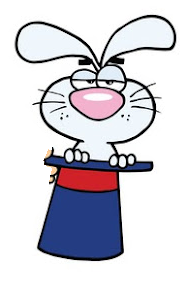 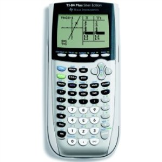 Online
 Calculator
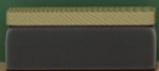 Order of Operations
Agenda
17
[Speaker Notes: (Time on this slide – 8 min) Time passed 31 min

In-Class Notes

  Read slide as it appears.  
  Type in, or write student responses.
  Discuss why there are different answers.  
  Use the online calculator to prove it.
  Discuss that in this case you work from left to right when addition and subtraction are in the same expression.
  Clicking will reveal the steps to the answer.
  Click order of operations at the bottom if needed.  
  There is a mathematical proof for this reasoning on the next slide.  The next slide is hidden, therefore click the bottom of the slide where it says “optional proof” for the proof to be shown.

Preparation Notes

The goal of this slide is have students explore the reason why subtraction must be performed first before addition in this particular expression.  There are three boxes for teachers to put up the answers that student may have obtained.  22 is the answer if students just evaluate from left to right.  12 is the correct answer.  8 is the answer if students perform multiplication first, addition and then subtraction.  (If teachers do not want to type in the boxes, they can write student’s answers over the boxes).  

If students come up with the answer of 22, first thing to be discussed is why that answer is incorrect.  The remaining of the discussion needs to focus on whether 12 or 8 is correct.  At this point click the slide for the question “What should you do first when addition and subtraction are in the same expression?”  The students who received  an answer of 12, have them explain how they derived their answer.  Have students who received 8 do the same.  Ask the class “Who is right?”  “How are we going to find out?”  At this time, use the online calculator to prove 12 is the correct answer.  (When using the calculator, have students focus on the top part of the calculator as it written correctly there.)  When 12 appears go back to this slide and ask the class what does that mean for the order of operations?  The scaffold button lists the order of operations which at this time might be a good idea to have shown if it isn’t already up for students to see the part addition/subtraction.  Ask what that means and make the connection that similar to multiplication and division, addition and subtraction follow the same rules. Clicking will reveal the steps of the work.

There is a mathematical proof for this reasoning on the next slide.  The next slide is a hidden slide and does not need to be discussed if too advanced for the level of your students.  To advance to this slide, click the bottom of the current slide where it says “optional proof”.  This will bring you right to the proof. Again, should be shown after the current slide is finished.]
2nd Launch-Addition/Subtraction?
Possible Answers
What is your answer?
What order did you use?
So…..What do we do first, addition or subtraction?
ORDER OF OPERATIONS
1) Parenthesis or Grouping Symbols
2) Exponents
3) Multiplication/Division
4) Addition/Subtraction
You evaluate whichever comes first: left to right.
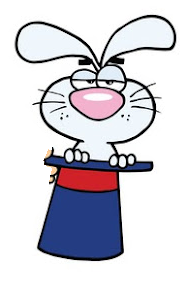 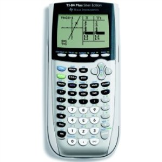 Online
 Calculator
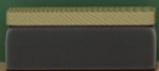 Order of Operations
Agenda
18
[Speaker Notes: In-Class Notes

Hidden slide. Only be used to see the order of operations

Preparation Notes]
Mini-Summary
ORDER OF OPERATIONS
1) Parenthesis or Grouping Symbols
2) Exponents
3) Multiplication/Division
4) Addition/Subtraction
The rule is when you have addition and subtraction, in the same expression, you evaluate whichever comes first: Ieft to right. Just like multiplication and division
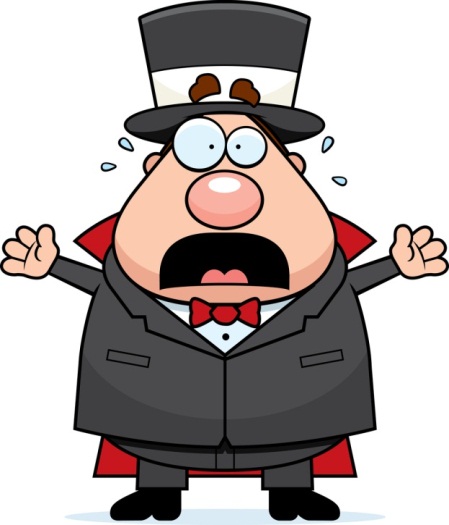 Lets look at 2 examples.
a)
b)
Addition is done first
Subtraction is done first
Agenda
Optional Proof
19
[Speaker Notes: (Time on this slide – 4 min) Time passed 35 min

In-Class Notes

  Read slide as it appears.
  Be sure to point out that sometimes addition may come first or subtraction.    Either way, perform the operations  from left to right. 
  The examples are provided to structure a discussion around the fact that either addition or subtraction may come first in an expression.
  There is a mathematical proof for this reasoning on the next slide.  The next slide is hidden, therefore click the bottom of the slide where it says “optional proof” for the proof to be shown.  

Preparation Notes

The goal of this slide is for students to visually see the rule written.  Click the slide for the examples to appear.  For each example ask students which operation must be performed first.  As you click the slide, the answers appear.  The point of this is to show that either addition or subtraction can come first; just depends which one appears first in the expression.  
There is a mathematical proof for this reasoning on the next slide.  The next slide is a hidden slide and does not need to be discussed if too advanced for the level of your students.  To advance to this slide, click the bottom of the current slide where it says “optional proof”.  This will bring you right to the proof.  Again, should be shown after the current slide is finished.]
Proof
Let try to explain why addition and subtraction is done left to right, whichever one comes first.
Lets look at subtracting  by 10.
Is there an expression that is equivalent to subtracting by 10?
You can rewrite subtracting by 10 as adding negative 10.
Now we just do all the addition, but don’t forget to do the multiplication first!
Agenda
20
[Speaker Notes: (Time on this slide –  min) Time passed  min

In-Class Notes

  This slide is a hidden slide.  
  If chosen to use, click “optional proof” at the bottom of the previous slide.  
  Read the slide as it appears..
  Quickly prove that the answer is still 12.

Preparation Notes

Note:  This slide is best viewed in slide show mode.  Also, this slide is hidden and does not need to be discussed if too advanced for the level of your students. Also, using the proof will  exceed a 60 minute class period

The purpose of this slide is to give students a mathematical proof of why addition and subtraction must be performed from left to right.  Read the first part of the slide to the class. Click for the next part appear.  Ask the class to think back to what they have been previously taught about subtraction; subtracting a number is the same as adding the opposite of the number. (Again, this concept may not have been introduced to your students).  Click the slide for this to appear and read the explanation to the class.  Now they can visually see that the expression can also be written as 20 + (-10) + 1 x 2.  Have a quick discussion how you would evaluate this particular expression.  At this point, you have the opportunity to take this discussion a bit further.  You can discuss the fact that you can add in any order because of the commutative property or you can have students just go from left to right with addition.  Either way the answer will still be 12, which will seem pretty cool to the students.]
Launch-Wrap Up
Open to your notes.
The Order of Operations
1) Parentheses or
     Grouping Symbols
New Understanding
(
)
2) Exponents
from left to right whichever comes first
3) Multiplication/Division
(
)
from left to right whichever comes first
4) Addition/Subtraction
Agenda
21
[Speaker Notes: (Time on this slide – 2 min) Time passed 37 min
In-Class Notes

  Click the slide as it appears.
  Review the order of operations emphasizing the new notes.  
  Have students add them into their notes from yesterday.

Preparation Notes

This slide is meant to be fairly quick.  The purpose is for students to see the connection of this part of the order of operations.  This was not practiced in Lesson 1 of this unit but will be throughout the duration of this unit.  If the order of operations  were not written in their notes from the previous lesson, now would be a good time to have students copy them into their notebooks.]
Practice- Example
Practice with your partner.  Evaluate the expression.
Answer
Prove the answer by showing your steps.
Agenda
22
[Speaker Notes: (Time on this slide – 4 min) Time passed 41 min
In-Class Notes

  This slide is one question for practice with a partner.
  Have students work with their partner to ‘prove’ the answer that is given.
  The answer is given to help students self correct themselves and to make the discussion process move quickly.
  Ask a student for their first step.
  Click the slide for this to appear.
  Continue this process until the expression as been evaluated. 
 

Preparation Notes

This slide is one practice problem that is do be done with a partner.  Have students turn to their partner to prove the answer that is given.  Encourage to show their proof by working down “walk it down”.  For additional support, have students write each operation the used in the order in which they used them and share with their partner.  If students are obtaining the incorrect answer, encourage them to self correct their work since the answer is provided and not show them their mistake.  

Ask a student to tell the class which operation they performed first and why.  Click the slide for this to appear.  Focus on the fact that once the division was performed, everything else was brought down.  Continue with this process until the expression has been evaluated.]
Practice- Quick Note
In Mr./Ms. (Insert teacher’s name)7th grade math class,
this problem will be written another way.
7th grade way
What is different?
For the rest of the lesson, and year, you will see this new way of writing multiplication. So be ready!!!!
Agenda
23
[Speaker Notes: (Time on this slide – 2 min) Time passed 43 min
In-Class Notes

  Click the slide as it appears.
  This is a quick and fun way to show that students will be using the ‘dot’ symbol to represent multiplication, not the x symbol.
  The ‘dot’ is not just a 7th grade way, so be sure to emphasize that this is new form is expected from now on.

Preparation Notes

At this point in students mathematic learning, students should be pulled away from using the x to represent multiplication.  This slide will show the meaning of the ‘dot’ as the symbol for multiplication.  Insert the teacher who currently teaches grade 7 to make this seam more real to the students.  Click for the expression with the dot to appear and ask students what is different.  Explain to the class that this ‘dot’ notation is what you will be using from here on out and it is not just the 7th grade way.  May also need to point out that the ‘dot’ is placed higher so it doesn’t look like a decimal point as shown in the example.  It will appear in today’s class work assignment and homework. This persistency will help them for the next lesson where variables are introduced.]
Practice- Complete the Phrase
3.
1.
2.
4.
5.
6.
10.
11.
7.
8.
9.
12.
Name_____________________________		Date____________
CLASSWORK:  ORDERS OF OPERATIONS LESSON 2
			DID YOU HEAR…….
Directions:  Evaluate each expression in each box and find your answer in the column to the right.  Write the word next to the answer in the box containing the problem number at the bottom of the page.  For each set of exercises, there is one extra answer.
24 * WITH
8 * FANGS
20 * IN
86 * THE
18 * VAMPIRE
58 * DOOR
13 * LOVE
8 * BLOOD
12 * GOBLIN
81 * SPOOK
8 * FELL
70 * ABOUT
66 * THE
81* GIRL
29 * NECKS
13 * WHO
SHOW YOUR WORK/STEPS BELOW
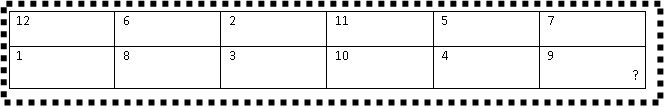 Agenda
24
[Speaker Notes: (Time on this slide – 12 min) Time passed 55 min
 In-Class Notes
 Read the directions to the class.  
 The button “Table for Answers” will bring up the table where the students write the word that corresponds to the problem they are working on.  
 Have students work on the assignment with their partner.  

Preparation Notes

This class work assignment is to give students more practice in evaluating expressions.  Circulate the room to listen and watch students on which operations are being preformed first.  Again, it is not necessary to correct student’s work here since the answers are provided.  Encourage students to self correct their work first before asking for help.  

Example for the worksheet:  The answer to #1 is 13, which corresponds to the word LOVE.  Place the word LOVE in the box at the bottom of the page that is marked #1.]
Summary- Complete the Phrase
Do you need to see the work for any of the problems?
Click any expression to review
1.
7.
8.
2.
3.
9.
4.
10.
11.
5.
6.
12.
Click here to reveal the answer to the riddle.
Agenda
25
[Speaker Notes: (Time on this slide -  time will vary: 2 min ) Time passed 57
In-Class Notes
 This slide is only needed if you want to show the proof for any of the problems in the class work.
 If a student wants to go over a particular problem, just click on the problem and a new slide with the question will appear.  Click to advanced the proof.
 Click where directed to reveal the answers to the riddle.


Preparation Notes

The purpose of this slide is for students to visually see the proofs for each problem.  This slide can be used based on the teacher’s discretion.  All problems can be shown or just the ones that students are having trouble with.  By clicking on the problem, a new slide will appear with problem.  The answers to the riddle can be revealed where directed.

Click to advance the work.  When finished with the proof, click the button to take you back to the summary.]
Summary- Complete the Phrase
Do you need to see the work for any of the problems?
Click any expression to review
1.
7.
8.
2.
3.
9.
4.
10.
11.
5.
6.
12.
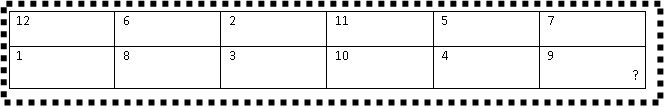 who
fell
about
the
in
vampire
girl
necks
love
with
door
the
Agenda
26
[Speaker Notes: In-Class Notes

This is a hidden slide to show the answers.  

Preparation Notes]
1.
Click to Return
Agenda
27
[Speaker Notes: In-Class Notes

This is a hidden slide to show the work.]
2.
Click to Return
Agenda
28
[Speaker Notes: In-Class Notes

This is a hidden slide to show the work.]
3.
Click to Return
Agenda
29
[Speaker Notes: In-Class Notes

This is a hidden slide to show the work.]
4.
Click to Return
Agenda
30
5.
Click to Return
Agenda
31
[Speaker Notes: In-Class Notes

This is a hidden slide to show the work.]
6.
Click to Return
Agenda
32
[Speaker Notes: In-Class Notes

This is a hidden slide to show the work.]
7.
Click to Return
Agenda
33
[Speaker Notes: In-Class Notes

This is a hidden slide to show the work.]
8.
Click to Return
Agenda
34
[Speaker Notes: In-Class Notes

This is a hidden slide to show the work.]
9.
Click to Return
Agenda
35
10.
Click to Return
Agenda
36
[Speaker Notes: In-Class Notes

This is a hidden slide to show the work.]
11.
Click to Return
Agenda
37
[Speaker Notes: In-Class Notes

This is a hidden slide to show the work.]
12.
Click to Return
Agenda
38
[Speaker Notes: In-Class Notes

This is a hidden slide to show the work.]
Assessment- 3-2-1
Complete the 3-2-1 below:
3
things you have learned today.
2
questions you still have.
1
expression to evaluate.
38
Agenda
39
[Speaker Notes: (Time on this slide - 5 min) Time passed 62 min
In-Class Notes
 Hand out the 3-2-1 paper, or have students copy into their notebook.
 Read the slide out loud to them.
 Discuss the answers before the period ends or collect.

Preparation Notes

This assessment is a 3-2-1 used to see what students have gained from the lesson.  Since this is the second day of the lesson, the objective of this summary is to see what students have learned over the two days.  Students have had practice to evaluate expressions and will continue to with the homework.  This 3-2-1 assignment will give the teacher an idea if anything still needs to be practiced.]
1st Time Users of 21st Century Lessons
Description of 21st Century Lessons:
Welcome to 21st Century Lessons!  We are a non-profit organization that is funded through an AFT (American Federation of Teachers) Innovation Grant.  Our mission is to increase student achievement by providing teachers with free world-class lessons that can be taught via an LCD projector and a computer.   21st Century Lessons are extremely comprehensive; we include everything from warm–ups and assessments, to scaffolding for English language learners and special education students.   The lessons are designed into coherent units that are completely aligned with the Common Core State Standards, and utilize research-based best practices to help you improve your students’ math abilities.  Additionally, all of our lessons are completely modifiable so you can adapt them if you like.
Next Slide
Back to Overview
40
1st Time Users of 21st Century Lessons
Standards for This Unit
The lesson that you are currently looking at is part of a unit that teaches the following Common Core Standards:
Expressions and Equations 6.EE 
Apply and extend previous understandings of arithmetic to algebraic expressions. 
1. Write and evaluate numerical expressions involving whole-number exponents. 
2. Write, read, and evaluate expressions in which letters stand for numbers. 
a. Write expressions that record operations with numbers and with letters standing for numbers. For example, express the calculation “Subtract y from 5” as 5 – y. 
b. Identify parts of an expression using mathematical terms (sum, term, product, factor, quotient, coefficient); view one or more parts of an expression as a single entity. For example, describe the expression 2 (8 + 7) as a product of two factors; view (8 + 7) as both a single entity and a sum of two terms. 
c. Evaluate expressions at specific values of their variables. Include expressions that arise from formulas used in real-world problems. Perform arithmetic operations, including those involving whole-number exponents, in the conventional order when there are no parentheses to specify a particular order (Order of Operations). For example, use the formulas V = s3 and A = 6s2 to find the volume and surface area of a cube with sides of length s = ½ . 
3. Apply the properties of operations to generate equivalent expressions. For example, apply the distributive property to the expression 3 (2 + x) to produce the equivalent expression 6 + 3x; apply the distributive property to the expression 24x + 18y to produce the equivalent expression 6(4x + 3y); apply properties of operations to y + y + y to produce the equivalent expression 3y. 
4. Identify when two expressions are equivalent (i.e., when the two expressions name the same number regardless of which value is substituted into them). For example, the expressions y + y + y and 3y are
Next Slide
Back to Overview
41
1st Time Users of 21st Century Lessons
Requirements to teach 21st Century Lessons:
In order to properly use 21st Century Lessons you will need to possess or arrange the following things:
 
Required:
  PowerPoint for P.C. (any version should work) Note: Certain capabilities in the 
	 PowerPoint Lessons are not compatible with PowerPoint for Mac, leading to
	 some loss of functionality for Mac PowerPoint users.
  An LCD projector
  Pre-arranged student groups of 2 – (Many lessons utilize student pairings. Pairs 
	should be seated close by and be ready to work together at a moment’s 
	notice. 
Scissors – at least 1 for every pair
Next Slide
Back to Overview
42
1st Time Users of 21st Century Lessons
Strongly Suggested to teach 21st Century Lessons:
Computer speakers that can amplify sound throughout the entire class
  “Calling Sticks” – a class set of popsicle sticks with a student’s name on each one
  A remote control  or wireless presenter tool– to be able to advance the PowerPoint 
	slides from anywhere in your classroom
  Personalize PowerPoints by substituting any names and pictures of children we 
	included in the PowerPoint with names and pictures of your own students.
  Since many lessons utilize short, partner-processing activities, you will want a pre-
	established technique for efficiently getting your students’ attention.  (“hands-
	up”, Count from “5” to “0” etc.)
Project onto a whiteboard so you or your students can solve problems by hand.  
	(Lessons often have a digital option for showing how to solve a problem, but 
	you may feel it is more effective to show the work by hand on a whiteboard.)
  Internet connectivity – without the internet you may not have full functionality for 
	some lessons.
Next Slide
Back to Overview
43
1st Time Users of 21st Century Lessons
Lesson Preparation (Slide 1 of 2)
We suggest spending 30-45 minutes reviewing a lesson before teaching it.  In order to review the lesson run the PowerPoint in “Slideshow “- Presenters View and advance to the “Lesson Overview” slide.  By clicking on the various tabs this slide will provide you with a lot of valuable information.   It is not necessary to read through each tab in order to teach the lesson, but we encourage you to figure out which tabs are most useful for you.  
  
Note: All of our lessons are designed to be taught during a 45-55 minute class.  If your class is shorter than this you will have to decide which sections to condense/remove. If your class is longer we suggest incorporating some of the “challenge” questions if available.
Next Slide
Back to Overview
44
1st Time Users of 21st Century Lessons
Lesson Preparation (Slide 2 of 2)
After reviewing the overview slide, click your way through the PowerPoint.  As you go, make sure to read the presenter note section beneath each slide.  The note section is divided into two sections: “In-Class Notes” and “Preparation Notes.”  The In-Class Notes are designed to be concise, bulleted information that you can use “on the fly” as you teach the lesson.  Included in In-Class Notes are: a) a suggested time frame for the lesson, so you can determine whether you want to speed up, slow down, or skip an activity, b) key questions and points that you may want to bring up with your students to get at the heart of  the content, and c) answers to any questions being presented on the slide.    The Preparation Notes use a narrative form to explain how we envision the activity shown on the slide to be delivered as well as the rationale for the activity and any insight that we may have.
Next Slide
Back to Overview
45
1st Time Users of 21st Century Lessons
Features built into each PowerPoint lesson
There are several features which have been incorporated into our PowerPoint lessons to help make lessons run more smoothly as well as to give you access to additional resources during the lesson should you want them.  These features include:
 
 
Agenda Shortcuts – On the agenda slide, click on any section title and you will advance to that section.  Click the agenda button on any slide to return to the agenda.
 
Action Buttons – On certain slides words will appear on the chalk or erasers at the bottom of the chalkboard.  These action buttons give you access to optional resources while you teach.  The most common action buttons are:
	Scaffolding – gives on-screen hints or help for that slide
	Answers – reveals answers to questions on that slide
	Challenge – brings up a challenge questions for students
	Agenda – will return you to the agenda at the beginning of the lesson
Next Slide
Back to Overview
46
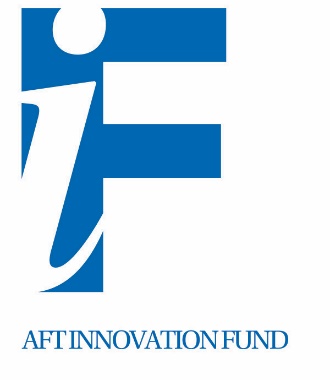 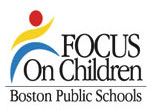 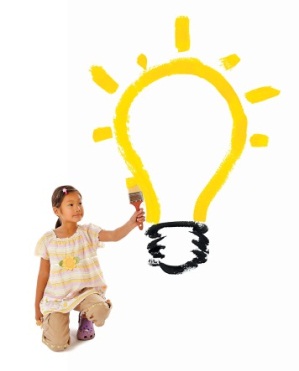 21st Century Lessons
The goal…
The goal of 21st Century Lessons is simple: We want to assist teachers, particularly in urban and turnaround schools, by bringing together teams of exemplary educators to develop units of high-quality, model lessons.  These lessons are intended to:
 
Support an increase in student achievement; 
Engage teachers and students; 
Align to the National Common Core Standards and the Massachusetts curriculum 	frameworks;
Embed best teaching practices, such as differentiated instruction; 
Incorporate high-quality multi-media and design (e.g., PowerPoint); 
Be delivered by exemplary teachers for videotaping to be used for professional 
	development and other teacher training activities; 
Be available, along with videos and supporting materials, to teachers free of charge via the 	Internet. 
Serve as the basis of high-quality, teacher-led professional development, including mentoring between experienced and novice teachers.
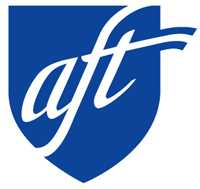 47
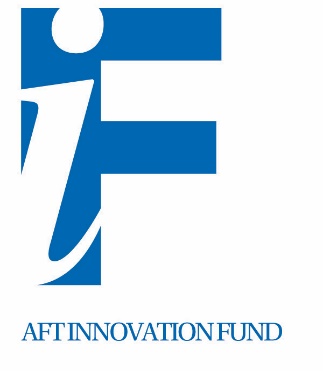 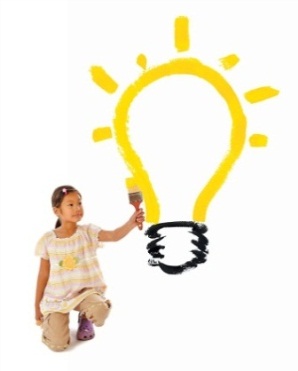 21st Century Lessons
The people…
Directors:
Kathy Aldred - Co-Chair of the Boston Teachers Union Professional Issues Committee
Ted Chambers - Co-director of 21st Century Lessons
Tracy Young - Staffing Director of 21st Century Lessons
Leslie Ryan Miller - Director of the Boston Public Schools Office of
			 Teacher Development and Advancement
Emily Berman- Curriculum Director (Social Studies) of 21st Century Lessons
Carla Zils – Curriculum Director (Math) of 21st Century Lessons
Brian Connor – Technology Coordinator
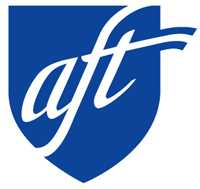 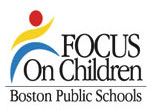 48